Н.И. Пригарина
Сармаджизнь,  любовь и смерть суфия
Встреча в городе Гданьск в 1979 г.
[Speaker Notes: Подарок индийского математика Шармы. Диван Сармада на деванагари.]
Мирза Асадулла-хан Галиб1797 – 1869
[Speaker Notes: Мирза Асадулла-хан Галиб (1797-1869)]
Ше‘р Галиба из ранней газели
Меч в руке, пена на губах, палач идет в эту сторону.
Добрая весть! О мечта Галиба о смерти, добрая весть!
Еще один ше‘р Галиба
Не боятся палача, не пререкаются с проповедником,
Мы узнаем его, в каком бы обличье он не появился
И еще один ше‘р Галиба
Не спрашивай о радости влюбленных на лобном месте,
Вид обнаженного (букв. голого) меча для них праздничное зрелище.
Аннемари Шиммель1922 - 2003
А. ШиммельМир исламского мистицизма
Перевод с английского Н.И. Пригариной и А.С. Рапопорт. 
1-е изд., М. Алетейа, 1999
2-е изд, испр. и дополн., М. «Садра», 2012
Аннемари Шиммель о Сармаде
Среди литераторов при могольском принце Дара Шикохе «выделяется более чем странная фигура Сармада, высокоинтеллектуального иранского еврея…Некоторые традиционные темы иранской поэзии нашли яркое выражение в его стихах…»
Сармад
«После изучения христианской и мусульманской теологии он обратился  в ислам. Позже как купец он прибыл в Индию, влюбился в мальчика-индуса в Тхатте, стал дервишем и наконец присоединился к кружку Дары. Сармад «следовал традиции Халладжа, стремившегося к казни как конечной цели своей жизни…»
Шиммель о Сармаде
Мухаммад Cа‘ид Сармад Кашани Лахори  был казнен в Дели в царствование Аурангзеба, в 1661 г., примерно на семидесятом году жизни.
رسید یار عریان تیغ این دم
به هر رنگی که آیی تو را می شناسم

Вот приблизился друг с обнаженным мечом!
В каком бы обличье ты ни пришел, я узнаю тебя!
ал-Халладжана-л-хакк, я – Истинный!
«Халладж (858 - 922) выдающийся суфий, казненный за свои проповеди. Считал, что истинная любовь к Богу требует принесения в жертву своего «я»…
Этим объясняется вызывающее поведение ал-Халладжа – его жажда страданий, противоестественное стремление к насильственному уходу из жизни» [Ислам. Энциклопедический словарь. А.Халидов]
Михаил Исаакович Занд(1927 - 2018)
[Speaker Notes: Израиль.]
Казнь Сармада
Лондон.Секта хранителя могилы Сармада
Сармад
Шах Джахан и Мумтаз Махал1627-1658/9
[Speaker Notes: Сармад прибыл в Индию во времена правления Шах-Джахана.]
Смерть Мумтаз Махал (1631 г.)и строительство Тадж Махала
Принц Дара Шикох
Дара Шикох1615 - 1659
Правнук императора Акбара, первенец Шах-Джахана и Мумтаз-Махал.  Наследный принц. Рано проявил интерес к мистической мысли. Возглавил диспуты «по унификации мусульманской и индуистской мысли», продолжив усилия Акбара по созданию эклектической религии, сочетавшей лучшие черты известных ему религий.
Собеседование Сармада и Дара Шикоха
Аурангзеб Аламгир (1659 - 1707)
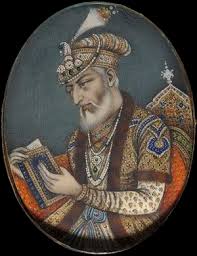 Сармад
رسید یار عریان تیغ این دم
به هر رنگی که آیی تو را می شناسم

Вот приблизился друг с обнаженным (букв. голым) мечом!
В каком бы обличье ты ни пришел, я узнаю тебя!
[Speaker Notes: (Конгресс в Вашингтоне и доклад г-жи Нахид Пирназар)]
Поиски текста указанного бейта
«Отделил мою голову от туловища тот дерзкий, кто был нашим другом,
Сделал повесть короткой, иначе головная боль была бы слишком долгой».
(Махзан ал-Гараиб, Натаедж ал-Афкар)
[Speaker Notes: Поиски последнего высказывания Сармада по тазкере с помощью Бехруза.]
Другие Стихи перед смертью
«Уже давно устарели призывы Мансура,
Я придам новый блеск веревке и виселице!»
(Рийаз ал-Арефин)
«Подобно разлученному, наконец нашедшему своего друга,
Рука, своим мечом хватившая меня по шее, исполнена пыла».
(там же)
Еще одно «предсмертное» речение
«Приди, приди, ибо в каком бы обличье ты ни пришел, я узнаю тебя по твоей походке».

(Шам-и Гарибан)
Религиозные взгляды Сармада
О Сармад, ты завоевал громкую славу в мире,
Из религии неверия ты обратился в ислам.
Что же не понравилось тебе в Боге и Пророке,
Что став вероотступником, сделался муридом Лакшмана и Рамы.
Считал ли Сармад свое поведение предосудительным?
Слова «грех», «вина», «промах», «ошибка» –всегда встречаются в паре со словами «милость», «благодеяние», «прощение», «снисхождение».
Милость Творца всегда неизмеримо выше любых прегрешений.
[Speaker Notes: Из 324 рубаи в 30 встречается тема греха.]
Хадис
Ал-Хаким передал следующее: «Адам сказал: Господи, разве ты не сотворил меня своей рукой? Аллах ответил: Сотворил. Адам сказал:Разве ты не вдохнул в меня от духа твоего? Аллах ответил: Конечно, вдохнул. Он сказал: Господи, разве Ты не поселил меня в Твоем раю? Аллах сказал: Конечно, поселил. Он сказал: Разве милость Твоя не опережает гнев Твой?  Аллах ответил: Конечно, опережает. Он спросил: Скажи, если я раскаюсь и стану поступать праведно, Ты вернешь меня в Рай? Аллах ответил: Конечно верну».
Грехи
Хотя Он знает о моих грехах,
Он постоянно зовет меня к столу Своих щедрот,
Я много размышлял о своих страхах и проступках, 
И я понял, что Он более всего склонен к милости.
Любовь в осеннюю пору
Сердце снова озабочено влечением к красавцам, 
Поглощено мыслями о тюльпаноликих,
Я стар, а сердце мое страстно тянется к молодости,
В осеннюю пору и весеннее волнение!
Неожиданное заключение
Сармаду вовсе не была чужда гармония с миром, он узнал, что любовь не всегда бывает безответной, испытал расцвет в старости.
Бог любит безумцев, они и до Сармада срывали с себя одежды. «Одеяние благочестия лучше» чем одежды «для прикрытия ваших срамных частей и украшения» [Коран 7:26].
Нагота Сармада
Мое сулейманство в сидении на земле,
Оно прекрасней султанского венца,
Сорок лет, как я прикрываю им себя, 
И все не истрепалась одежда моей наготы
Созерцание безбородых
С точки зрения суфизма, его любовь к Абхаи Чанду не что иное, как благочестивое созерцание безбородых – один из видов суфийского подвижничества, связанный с созерцанием Бога в прекрасной внешности безбородого юноши.
Нагота может быть и атрибутом аскета, в Индии того времени это обычное явление.
Бернье об аскетах Индии
В Дели я в течение довольно продолжительного времени встречал известного факира по имени Сармет, который разгуливал по улицам совершенно голым. Несмотря на все угрозы и обещания Аурангзеба, он предпочел, чтобы ему отрубили голову, но ни за что не пожелал согласиться на какую-нибудь одежду.
Бернье об аскетах
Мне часто приходилось встречать в сельских местностях, преимущественно на территории какого-нибудь раджи толпы таких голых факиров отвратительного вида… я видел, как они совершенно голые шествовали по большому городу, и удивлялся, когда мужчины, женщины и девушки равнодушно глядели на них и выражали не больше волнения, чем вызывают у нас отшельники, идущие по улице. Женщины весьма благочестиво подавали им милостыню, несомненно полагая, что это люди святые, более мудрые и порядочные, чем остальные мужчины.
К Аурангзебу
Тот, кто дал тебе венец на правление миром,
На мою долю оставил все возможные беспокойства,
Тех, кто исполнен грехов, Он укрыл одеждами,
А безгрешным Он дал в одеяние наготу.
Философия отречения от благ мира
Хотя Сармад одобряет жизненный успех, но достигнуть его  можно, если отказаться от мира и его благ, от всех честолюбивых помыслов «низшей души». Отказ от мира требует полного самоуничтожения. 
Эта философия вкупе со стечением жизненных обстоятельств позволила Сармаду стоически принять смерть, и подобно героям античности, произнести предсмертное слово. 
Самоубийственным или взыскующим смерти было его поведение после казни Дары Шикоха, но он отказался покаяться и изменить своим убеждениям.
Сармад оплакивал и тех, свидетелем чьей гибели он был
На бойне любви убивали только хороших людей, 
Ничтожных и подлых не убивали.
Ты искренне влюбленный? Не беги от убиения,
Трупом стал тот, кого не убивали.
[Speaker Notes: Сармад испытывал гордость за свою трагическую судьбу. Он оплакивал не только себя, но и тех свидетелем чьей смерти он стал.]
Мотив одеяния и Дара Шикох
Дара Шикох писал: «Сколь удивительные двери Божественного вдохновения открылись этому факиру (т.е. самому Дара), и что Бог, несмотря на то, что он (т.е. Дара) пребывал в этом одеянии царевича, открыл ему врата святости…Он привлекает к Себе  того, кого он любит, в каком бы одеянии он ни был»
Последний бейт Сармада
Слова Дары придают силу жизненного свидетельства строкам, казавшимся полностью мистическими и всего лишь удачно сказанными к случаю:
Вот приблизился друг с обнаженным мечом!
В каком бы обличье ты ни пришел, я узнаю тебя.
[Speaker Notes: Не кажется невозможным, что на пороге смерти Сармада могло посетить мучительное и светлое воспоминание об убиенном друге, вылившееся в стихи  и ставшее данью памяти о личной дружбе между двумя мыслителями своей эпохи – Дара и Сармадом.]